Село моё родное
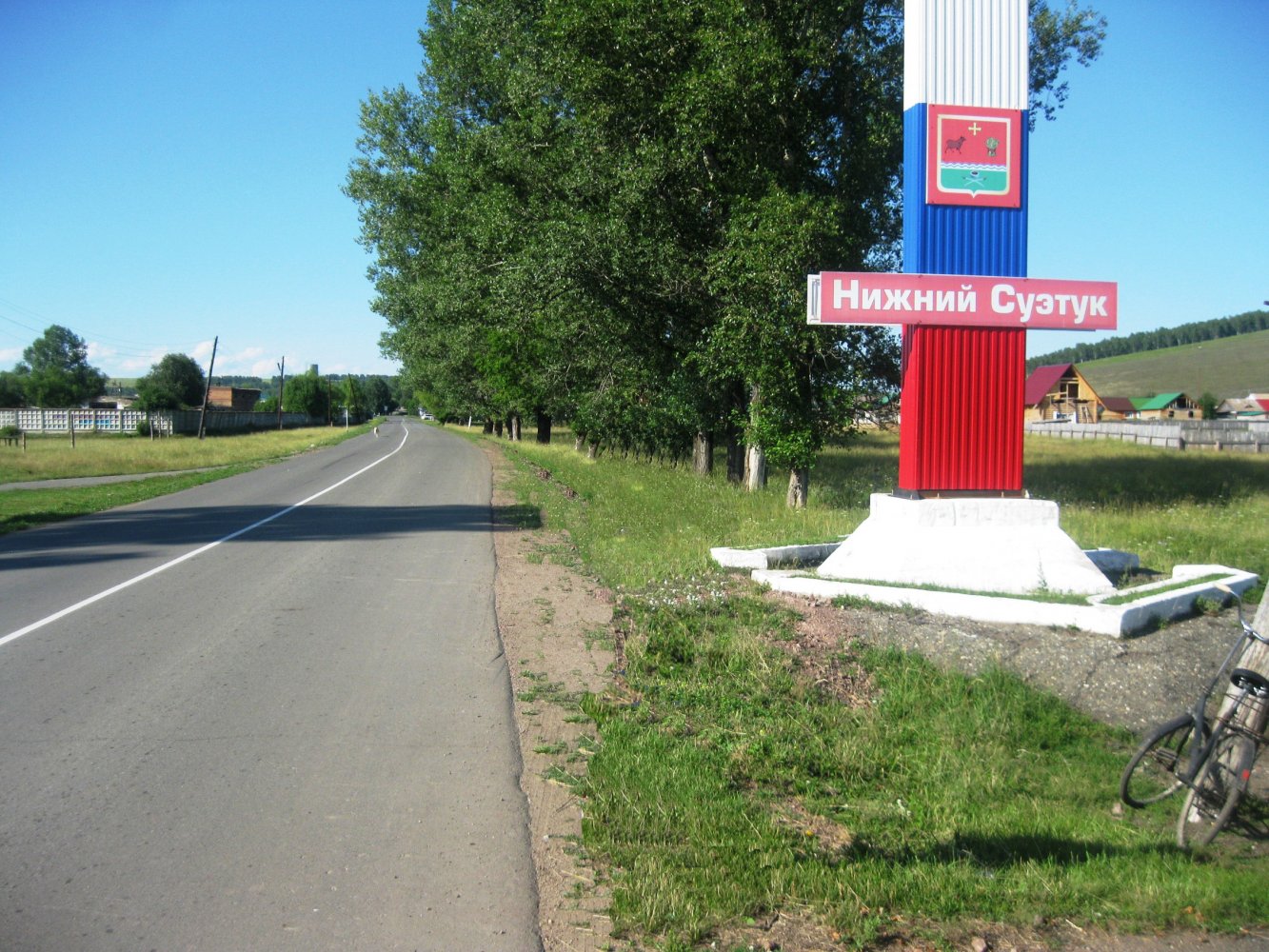 Презентация к проекту «С чего начинается Родина» Подготовила:  Зырянова Татьяна Алексеевна, воспитатель. 
МБДОУ «Нижнесуэтукский детский сад»
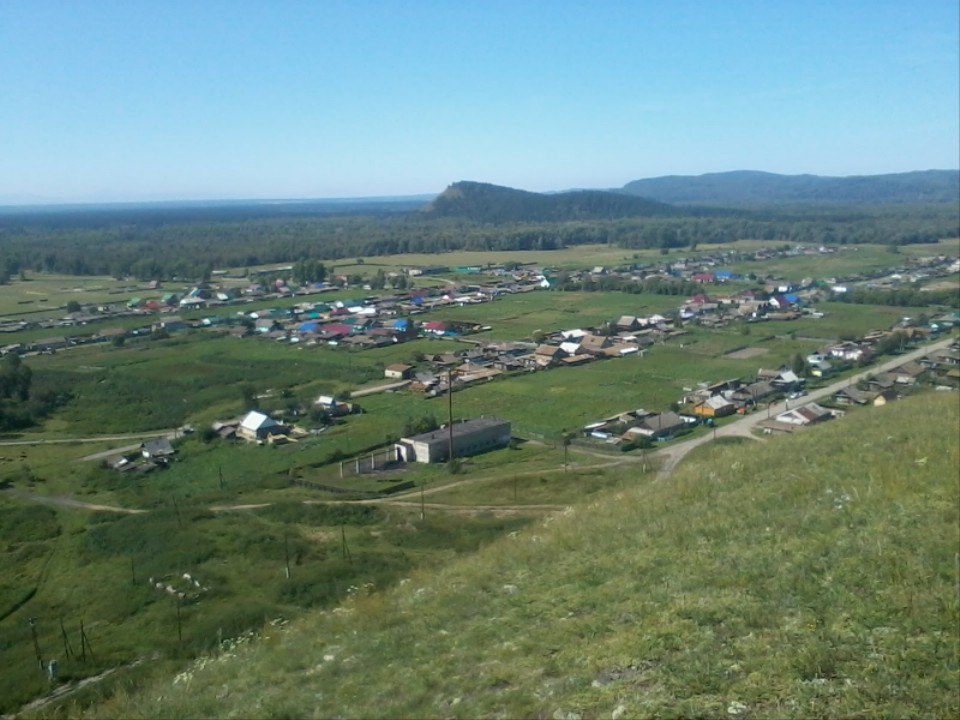 Выйду на гору, вижу вокруг
Наше село небольшое,
Речка блестит, зеленеет луг-
Всё это наше, родное…
История

Основано в середине 18 века как форпост на юге Приенисейского края, в обязанности которого входила охрана границ с Монголией.
Однако имеются сведения, что прежде на этом месте было тюркское поселение, где жили так называемые «минусинские татары».
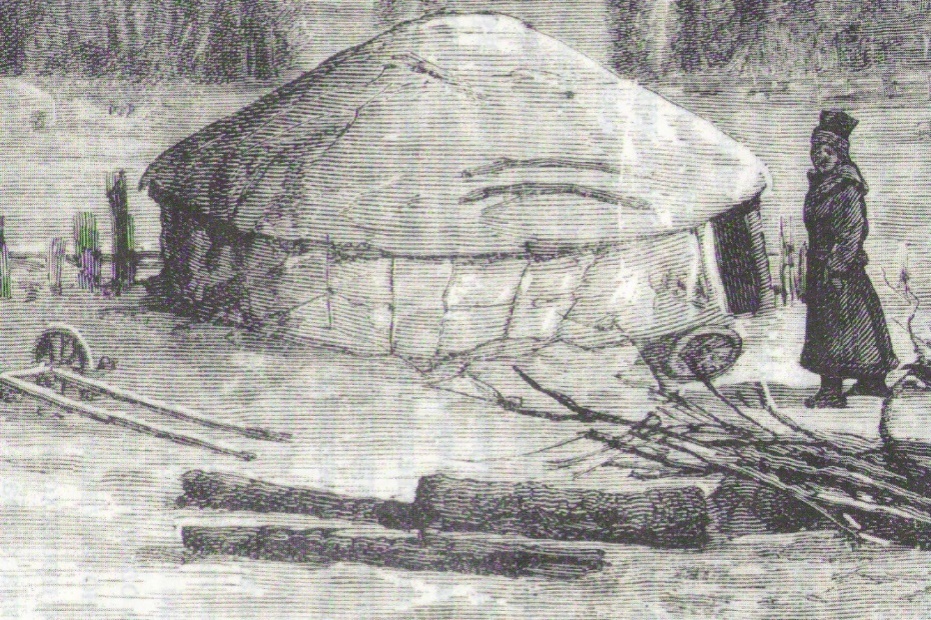 В 1740 году на берегу речки Суэтучек, что впадает в полноводную Ою,
 образовалась казачья станица Нижний Суэтук.
А о том, что жили здесь татары, напоминает Татарская горка, 
что за  селом у пруда.
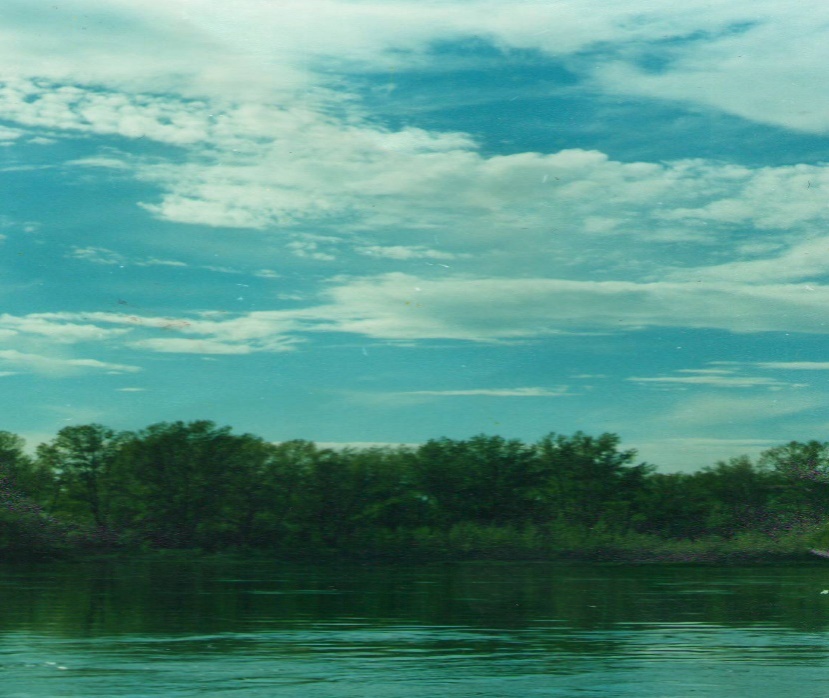 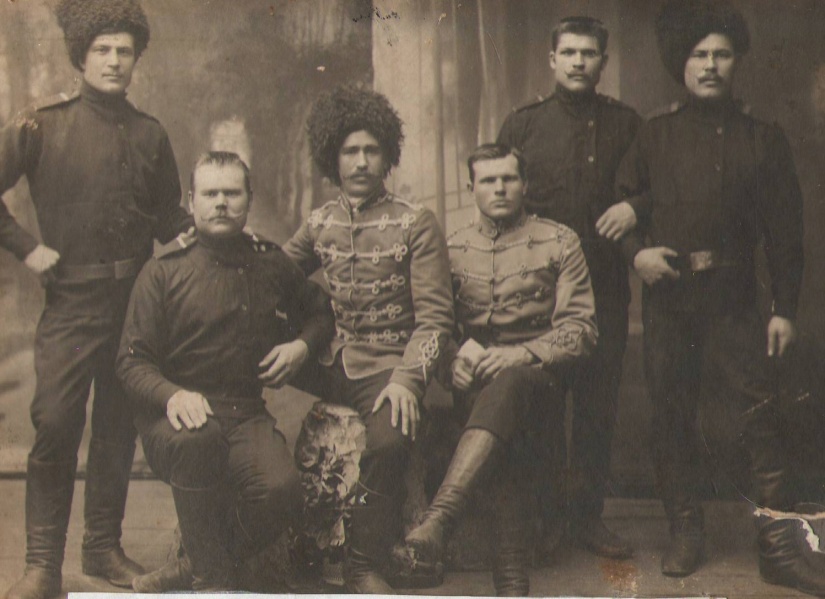 Но казаки народ отважный,
Трусов не было впомин.
В любой беде, войне - Отчизне Служили доблестно они.
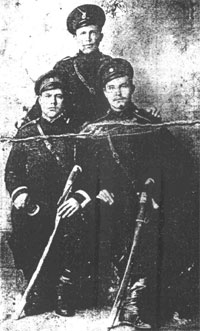 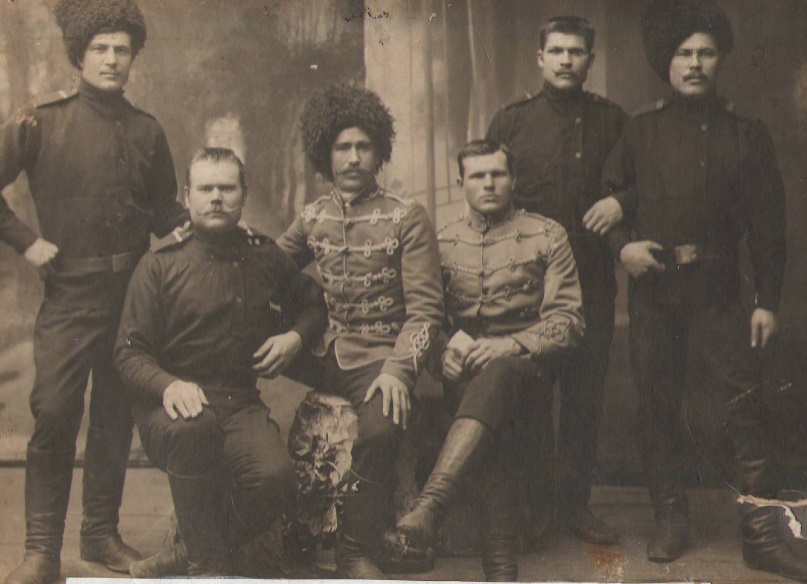 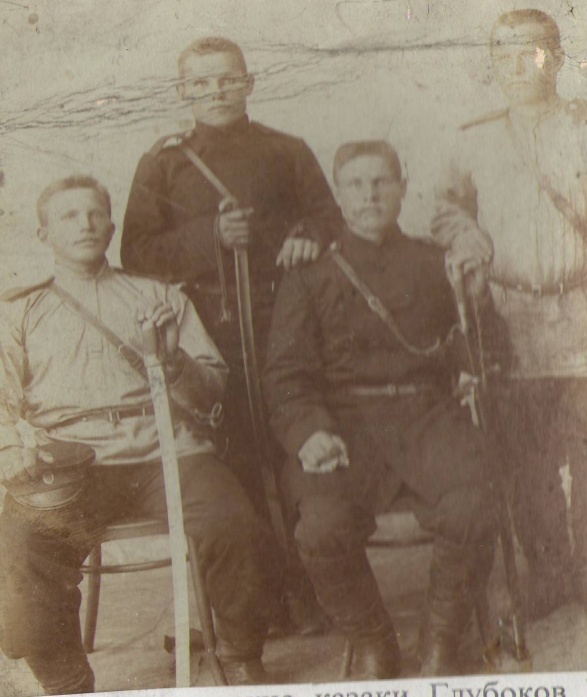 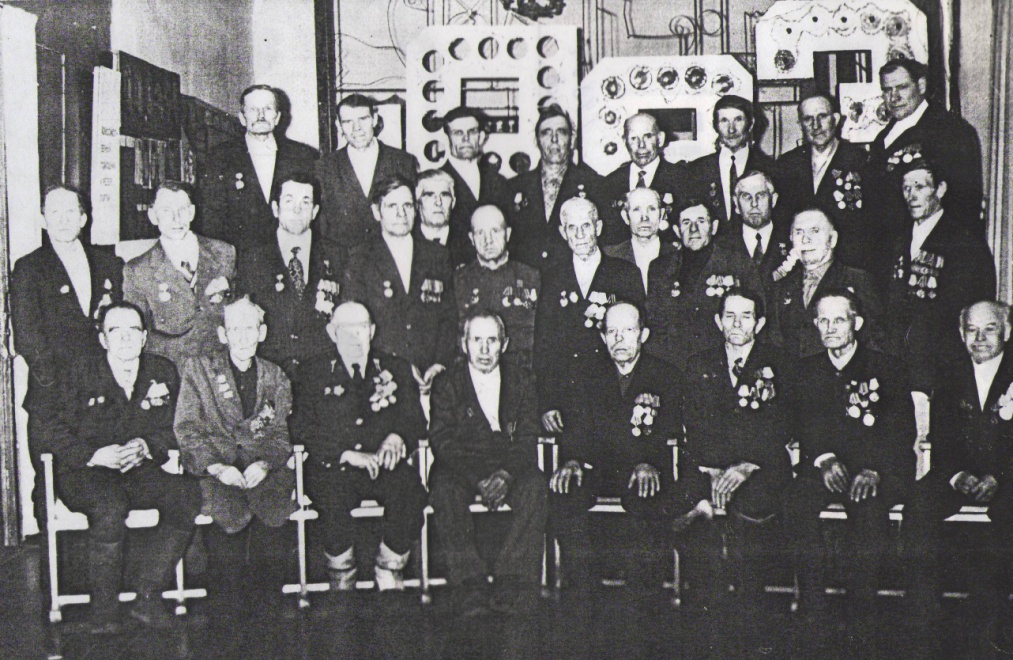 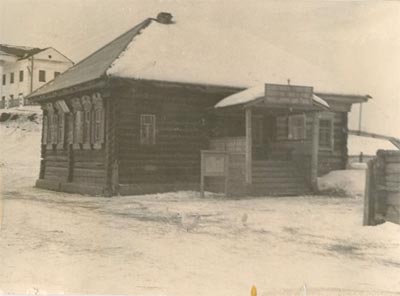 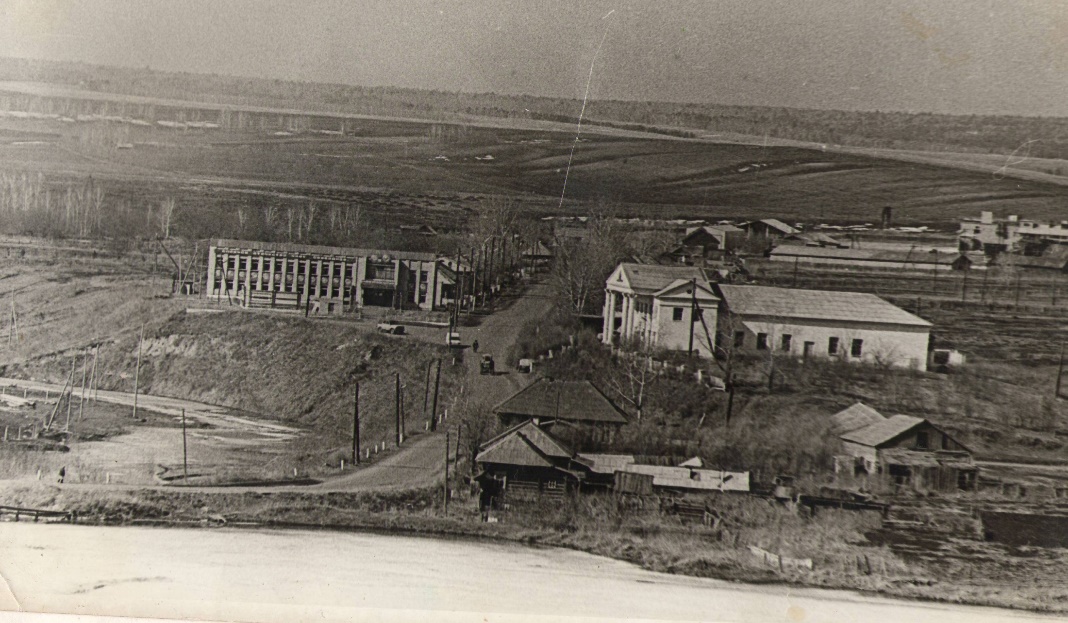 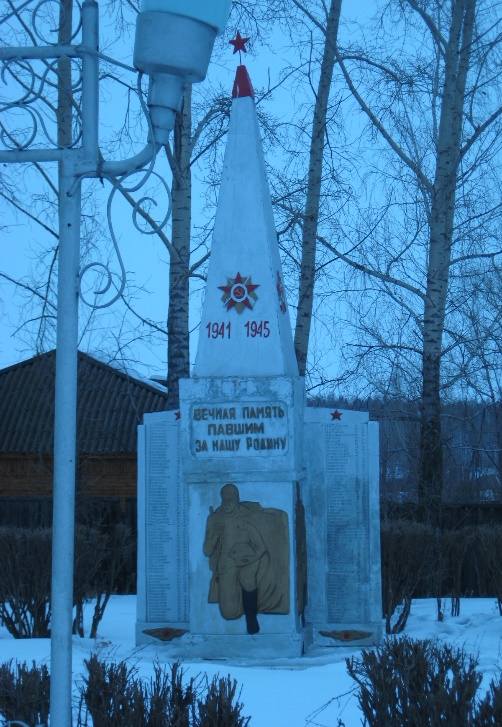 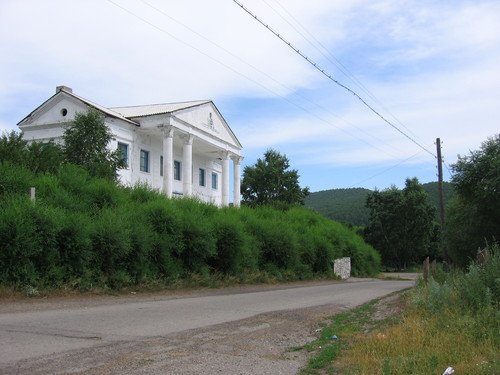 Полюбуйтесь вы сейчас
Подивитесь вместе с нами
Краше нет села, чем наше-
Вы порадуйтесь за нас
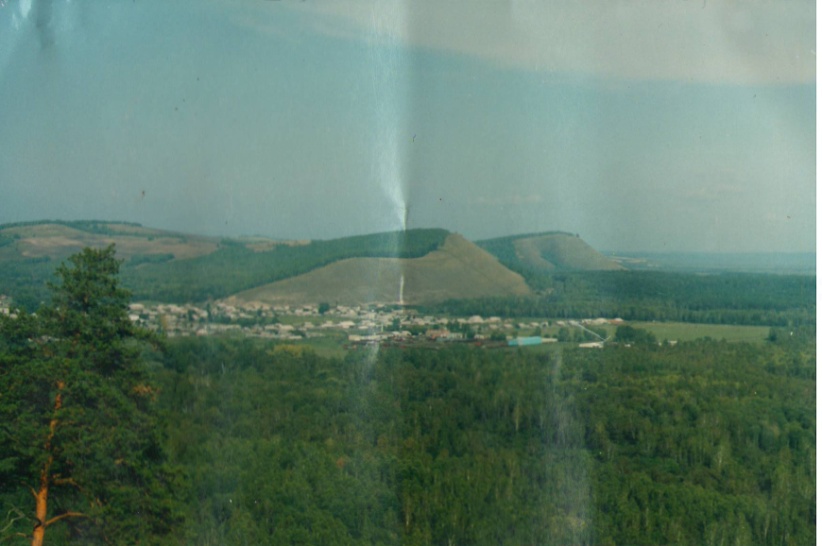 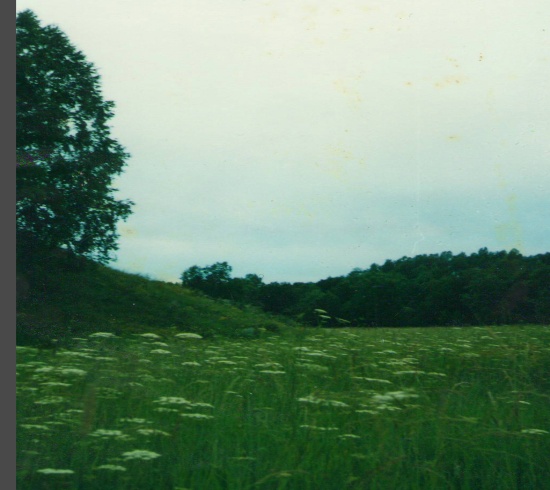 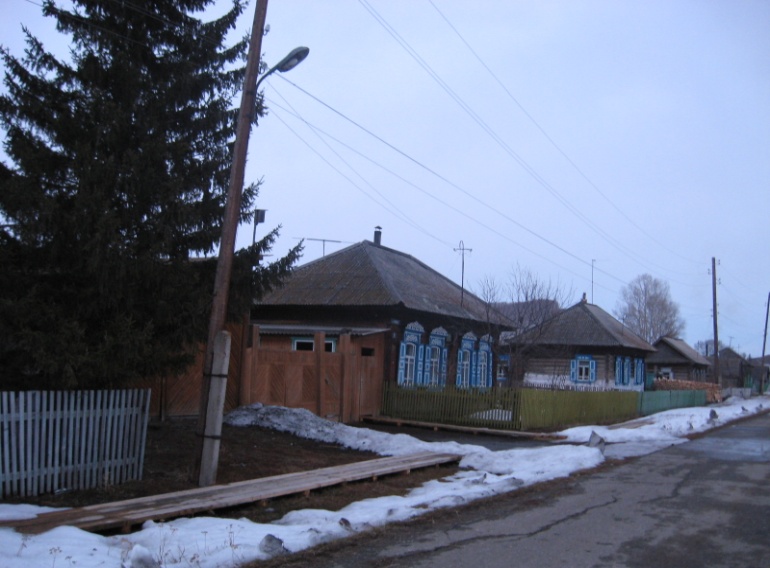 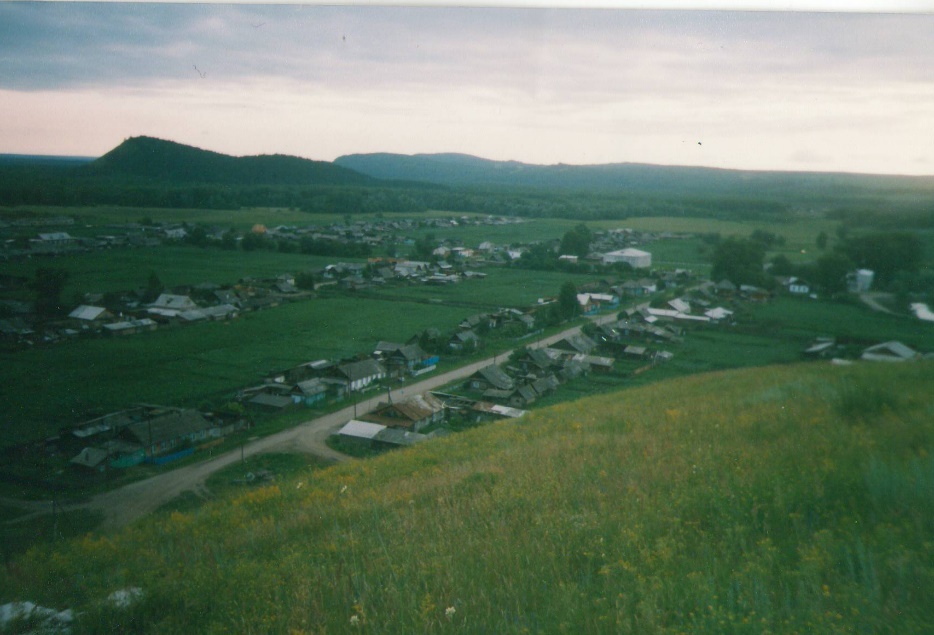 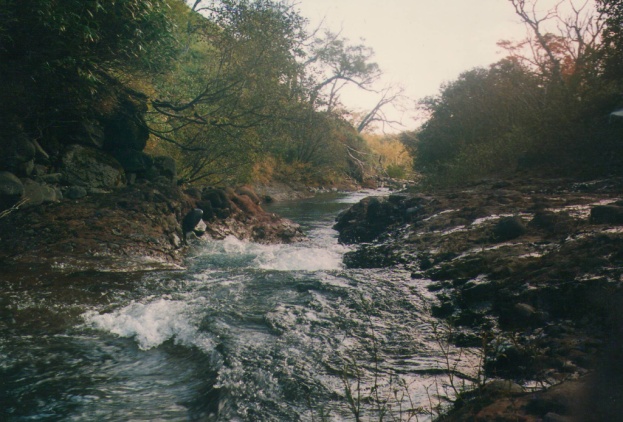 По селу асфальт проложен,
Есть у нас водопровод.
И теперь никто на речку 
За водою не идет.
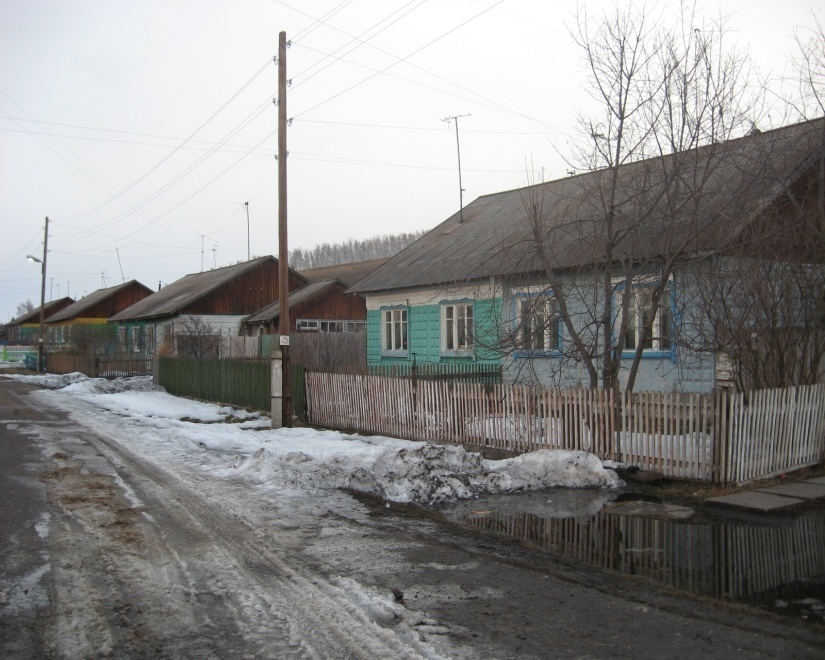 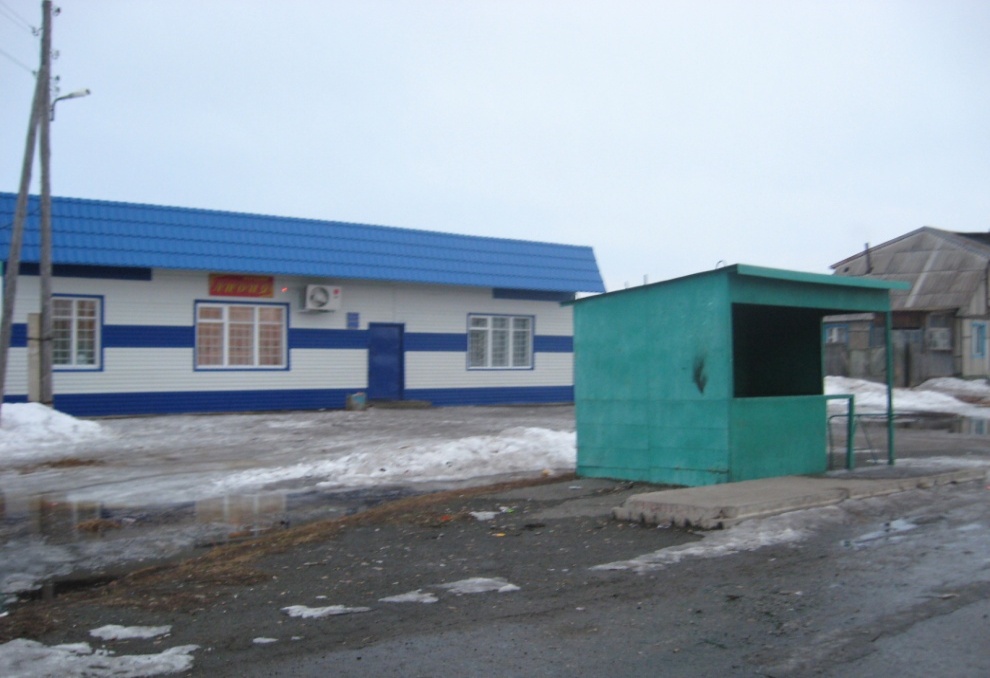 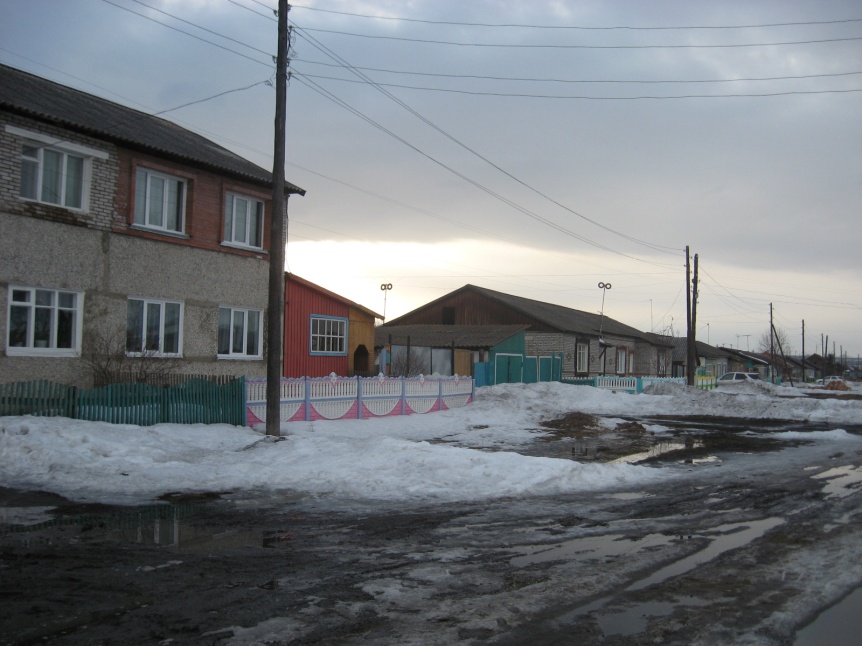 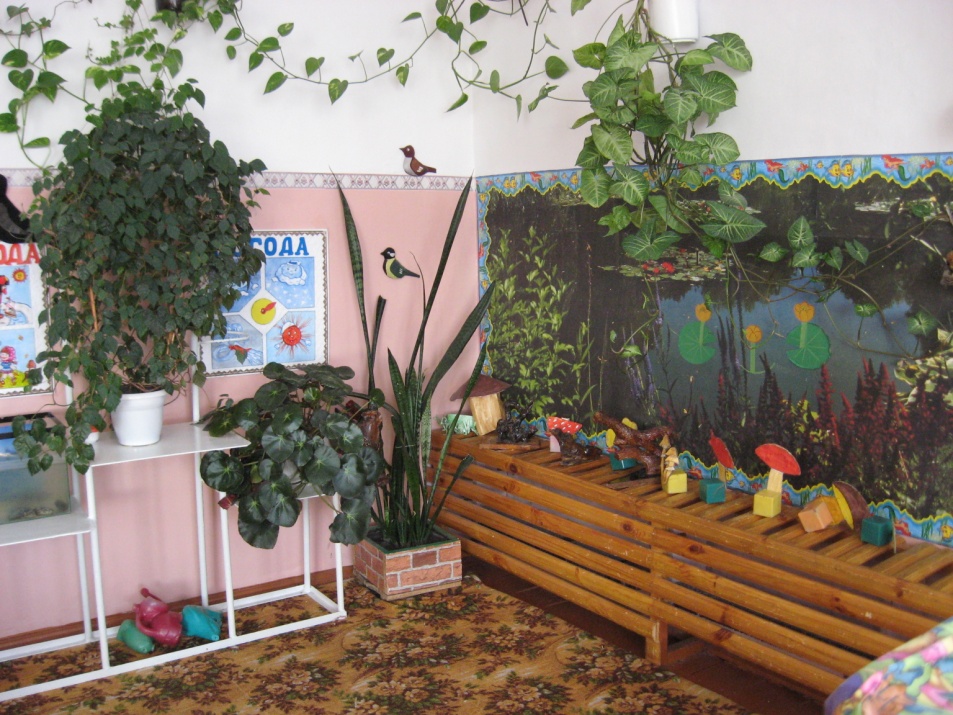 Детский сад наш словно сказка,
Тепло и уютно детям тут.
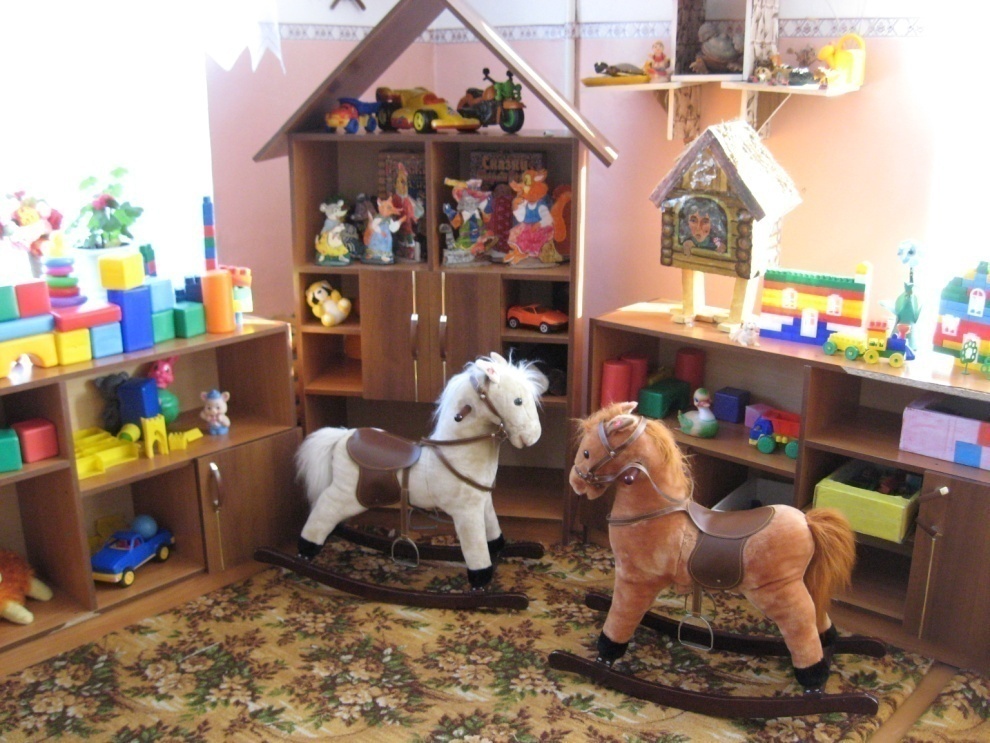 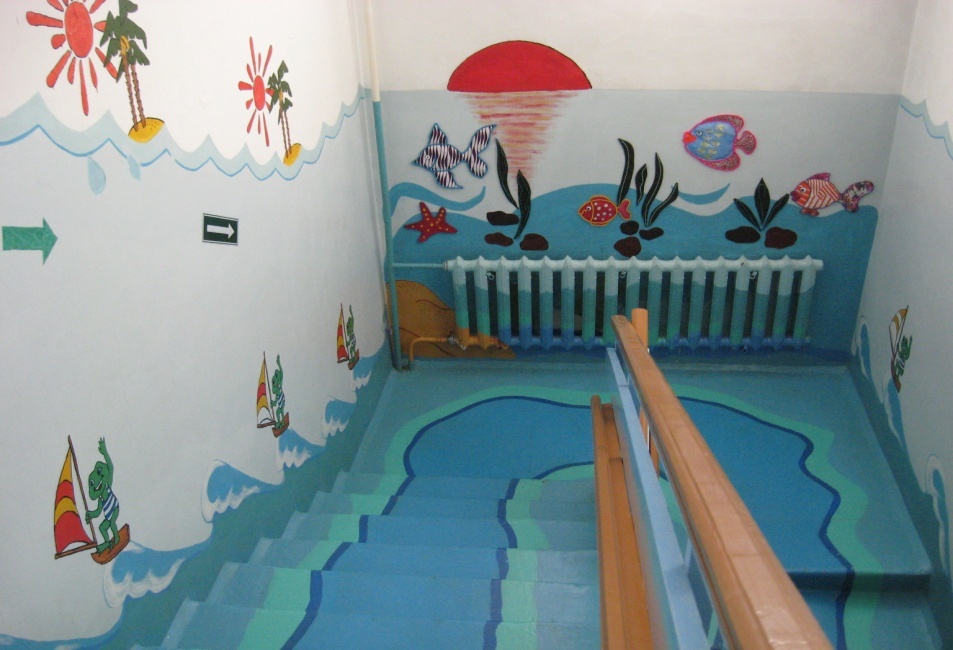 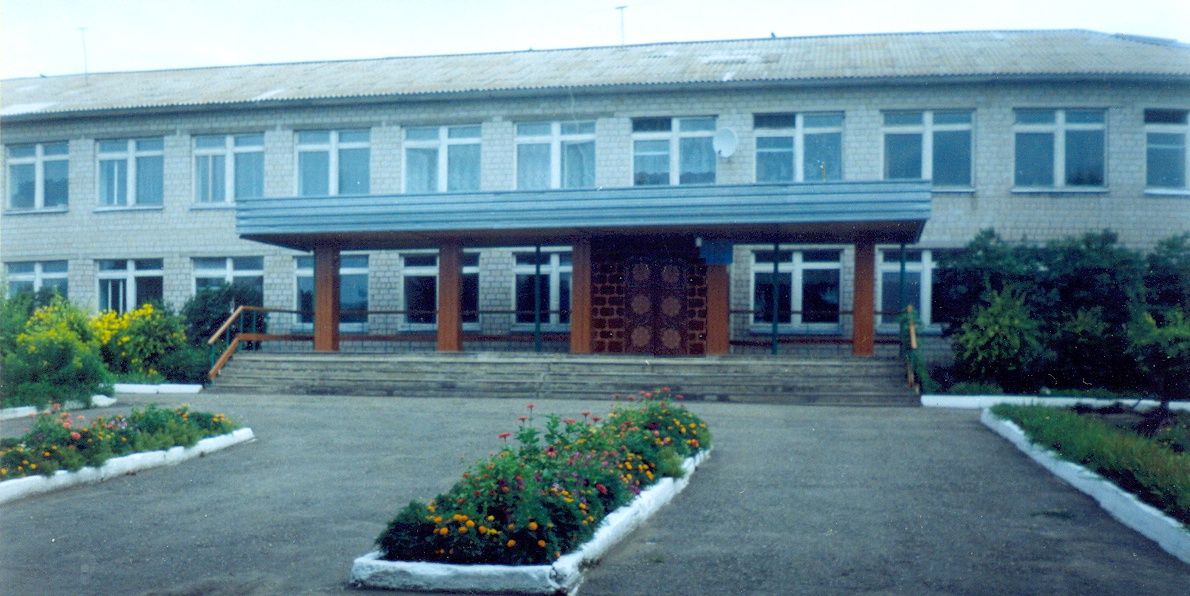 Есть школа и спорткомплекс,
Библиотека, больница, клуб.
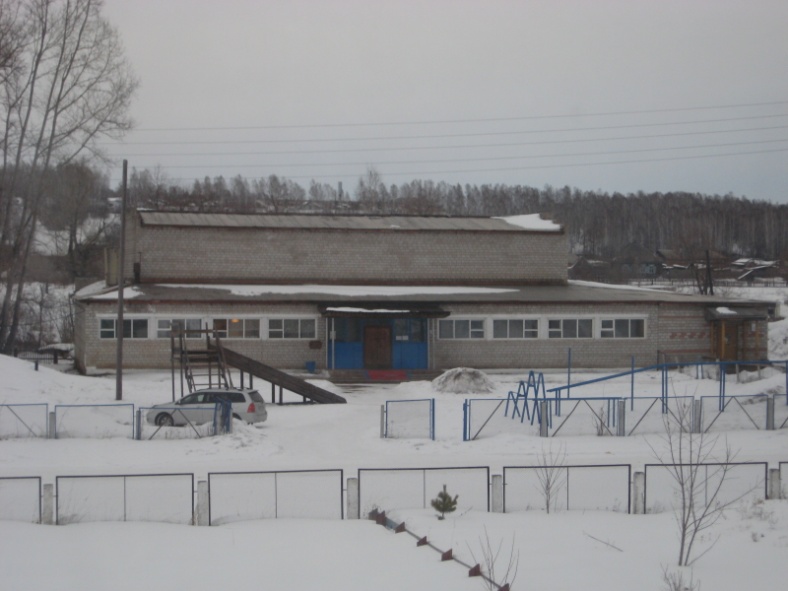 Школа
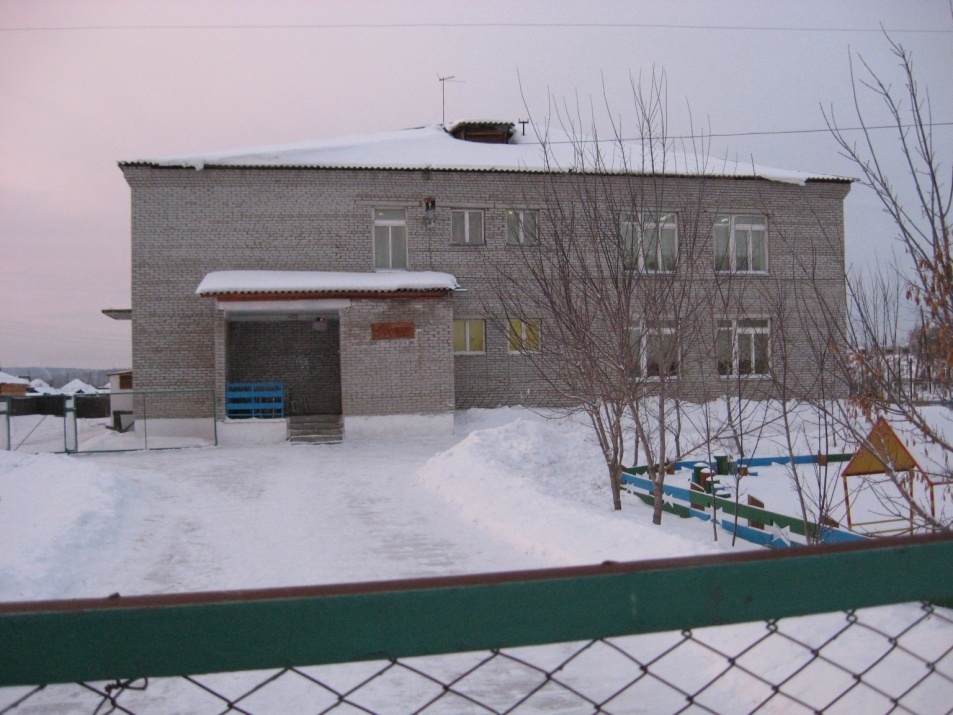 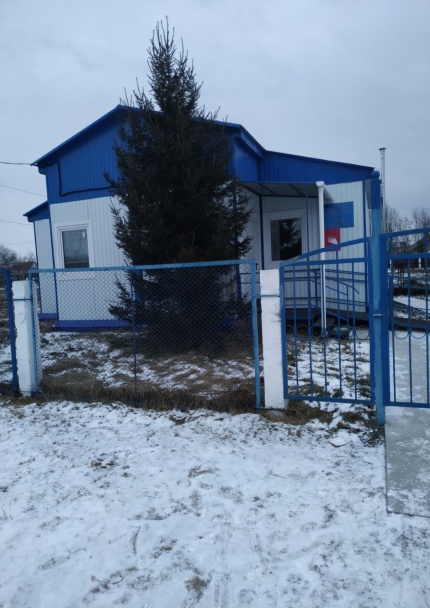 Спорткомплекс
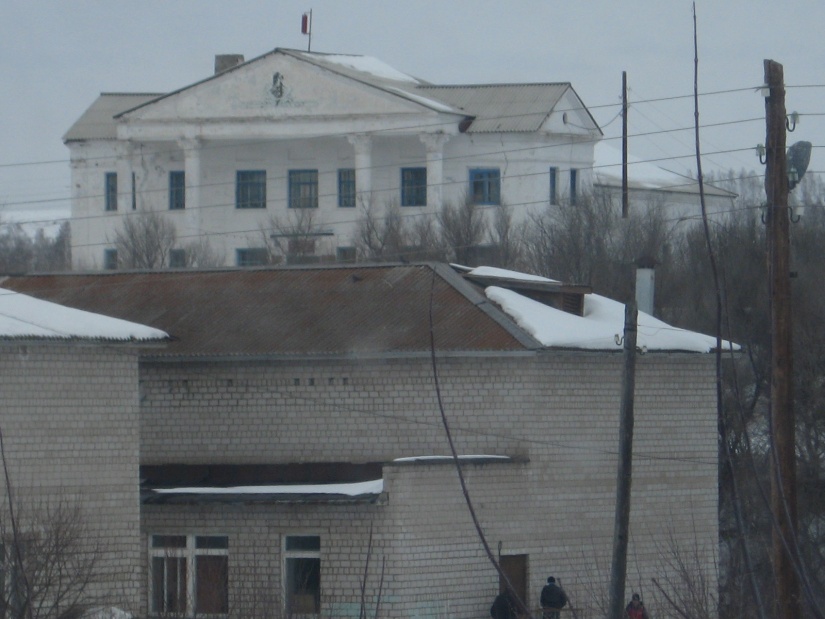 Детский сад
Больница.
Дом культуры
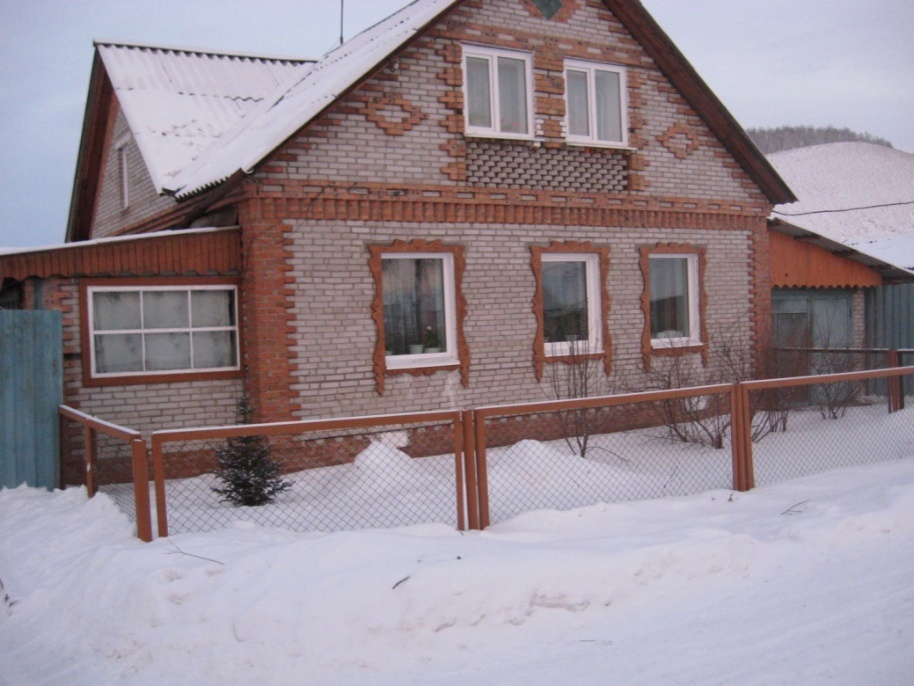 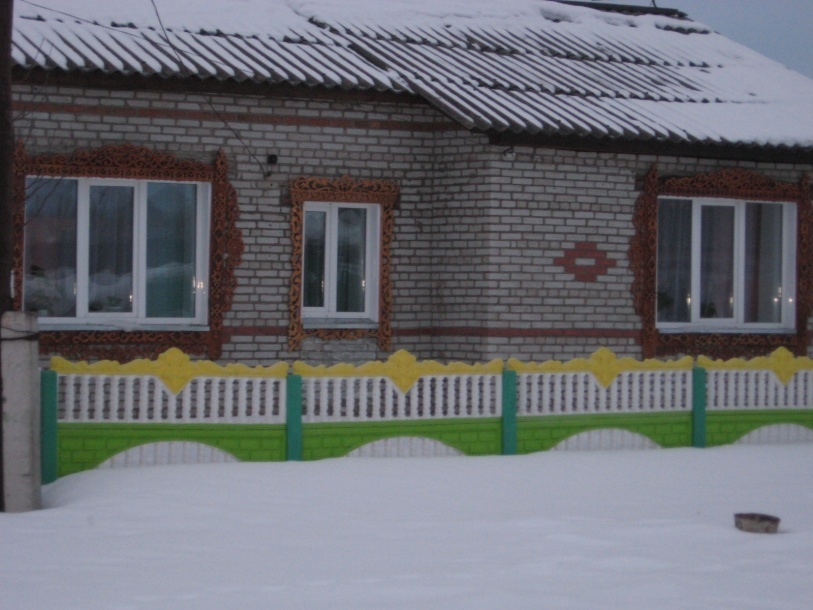 А дома – терема расписные,
       Творенье земляков умелых рук.
        Хорошеет село родное –
         Наш любимый  Суэтук.
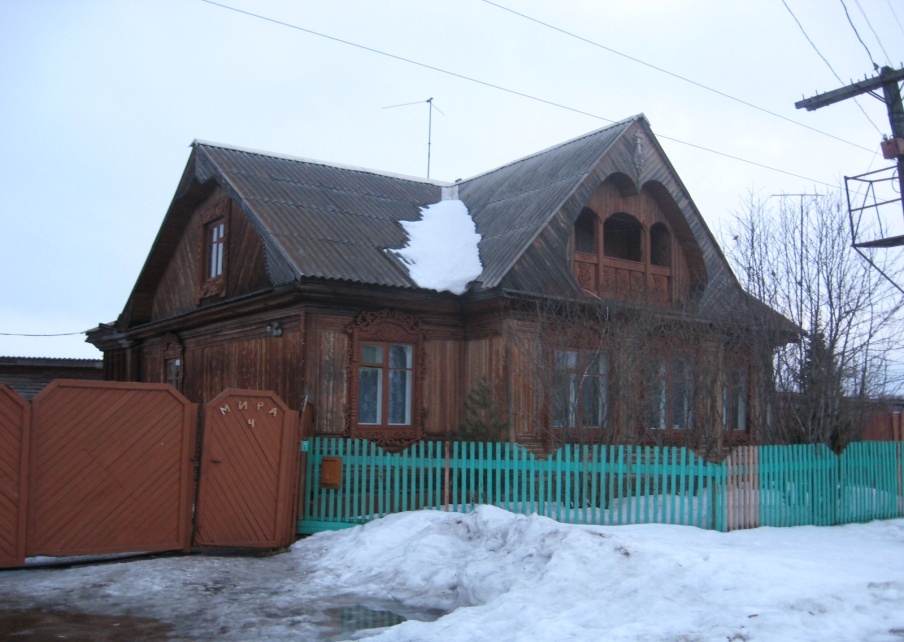 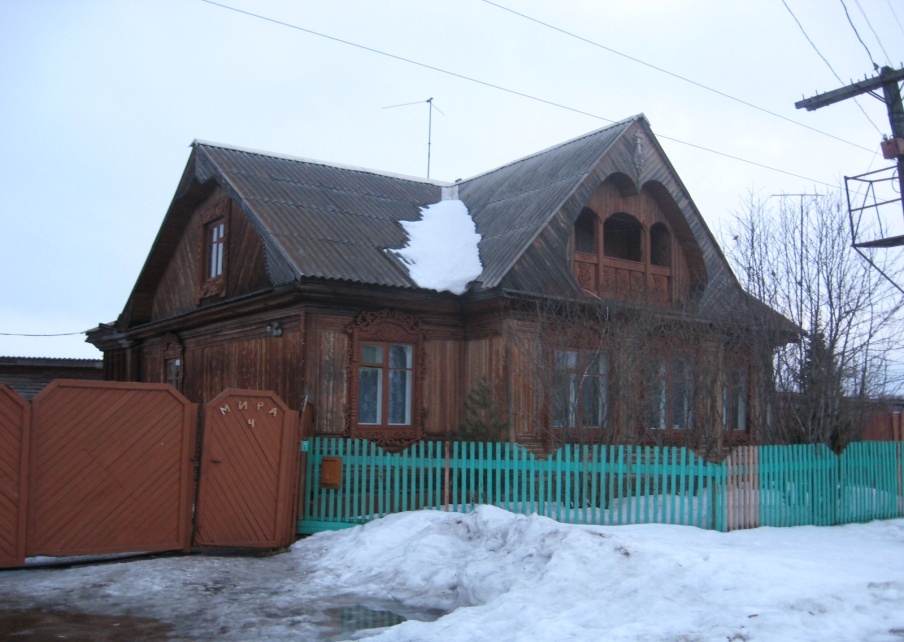 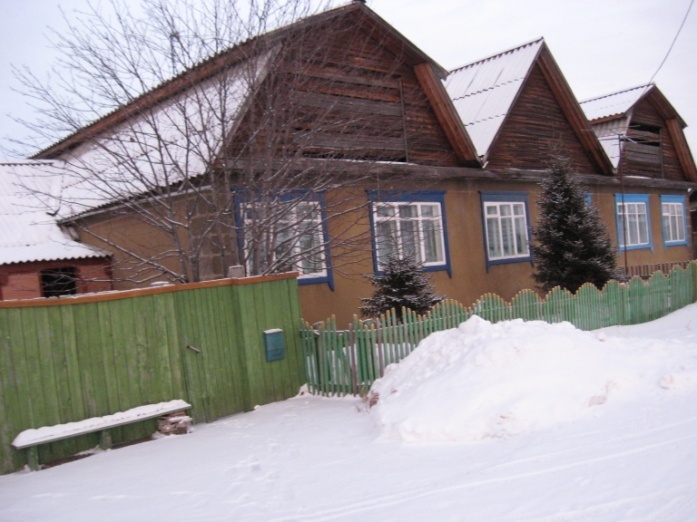 Мы любим село, им дорожим,
 
Всем, что имеем, - гордимся.

Что намечаем – достигнем всего, 

Трудностей мы не боимся.
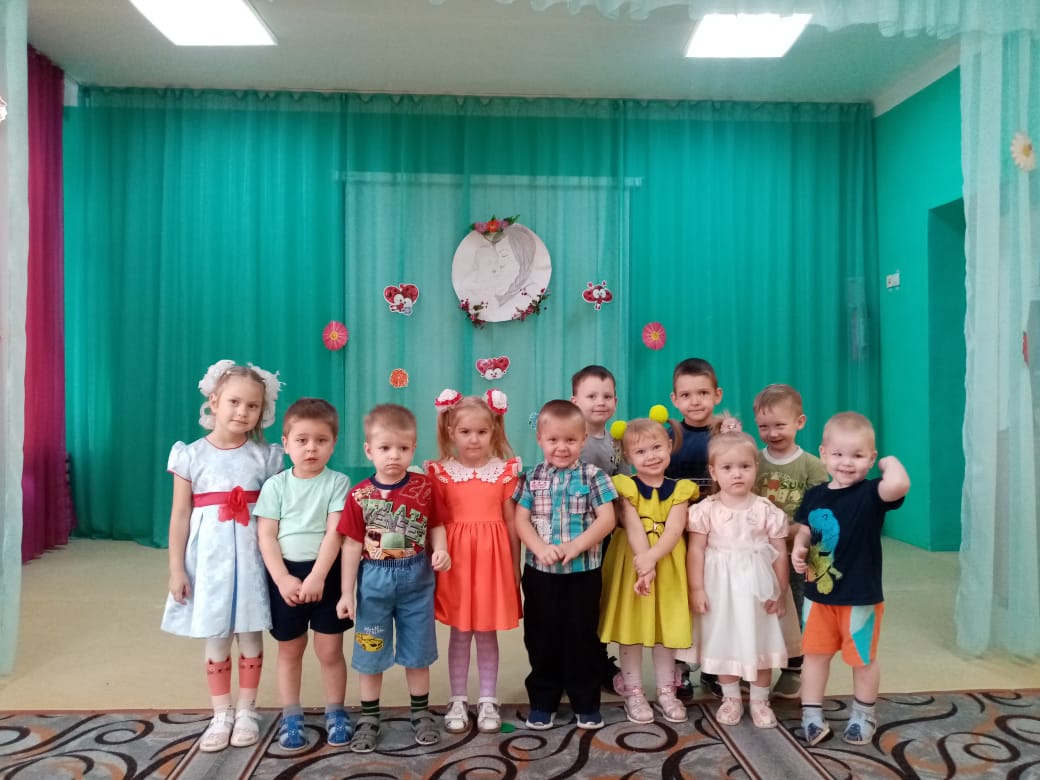 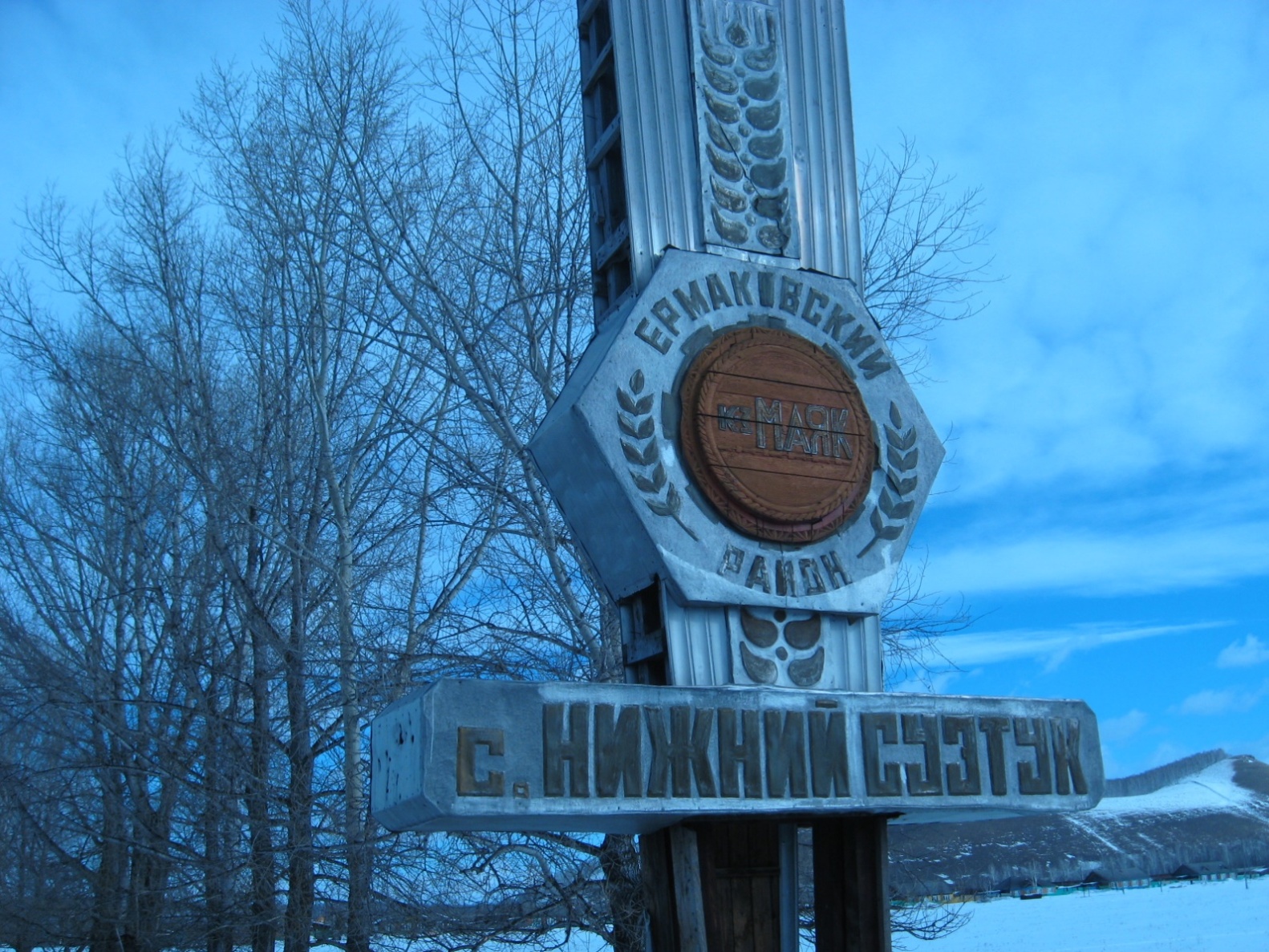 Приезжайте в гости к нам,
Будем рады мы гостям!